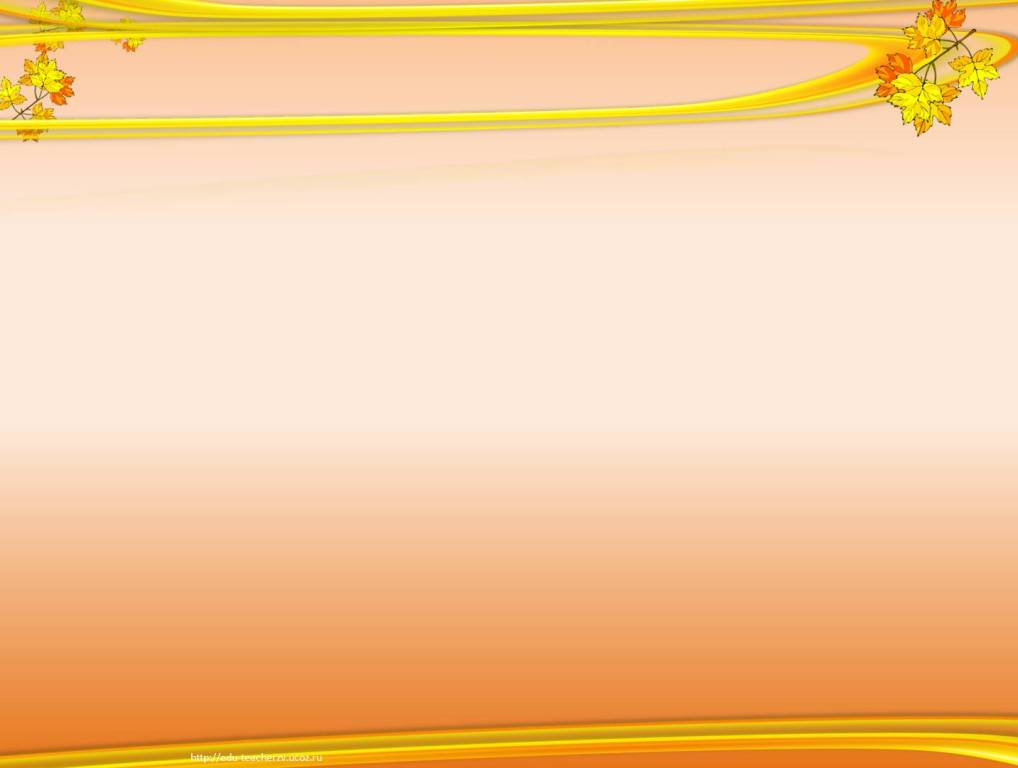 Министерство труда и социальной защиты Тульской области
Независимая оценка качества 
предоставления услуг организациями
 социального обслуживания
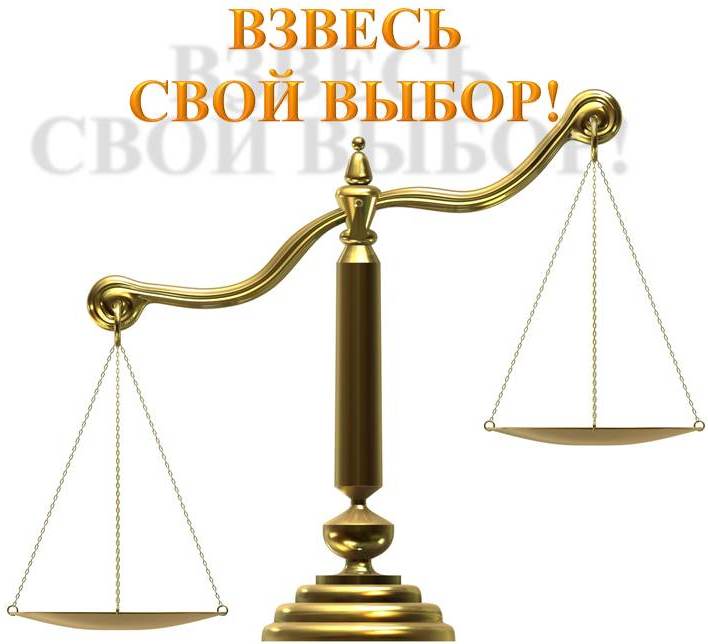 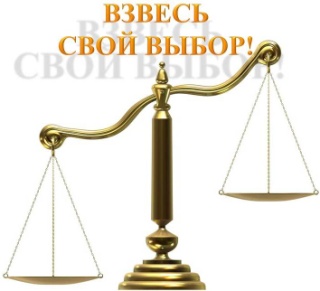 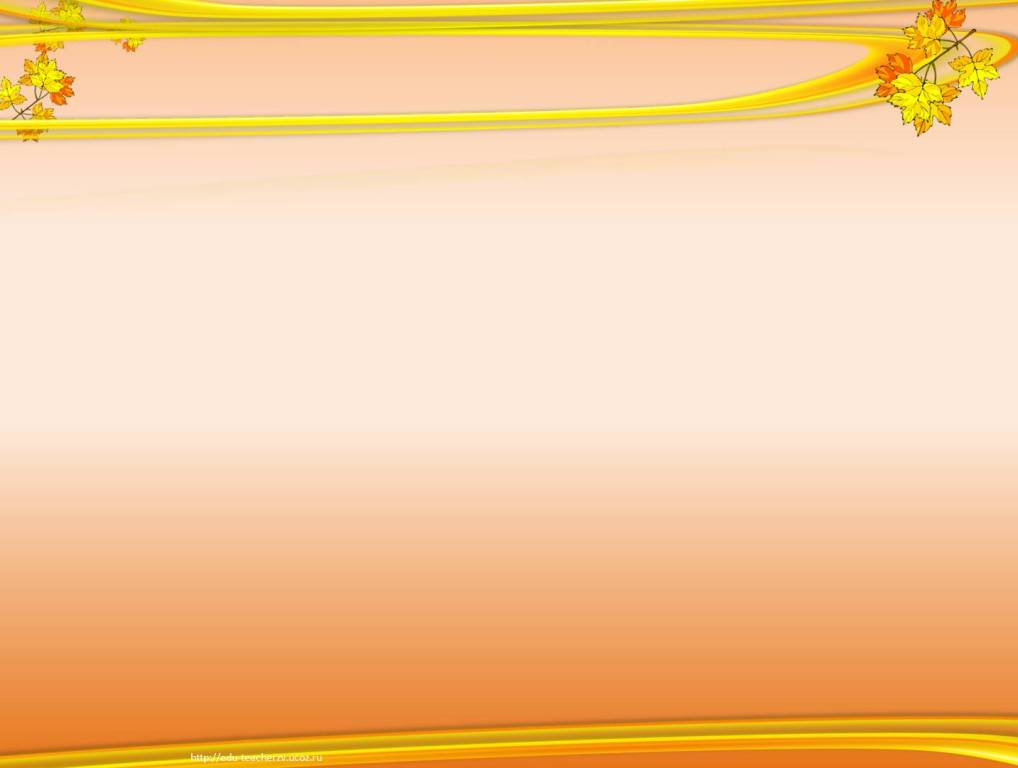 Карта независимой оценки  качества 

 работы организаций социального обслуживания
полнота и актуальность информации об организации социального обслуживания, размещаемой на общедоступных информационных ресурсах (на информационных стендах в помещении организации, на официальных сайтах организации социального обслуживания, органов исполнительной власти  в информационно-телекоммуникационной сети «Интернет»;
         - наличие альтернативной версии официального сайта организации социального обслуживания в сети «Интернет» для инвалидов по зрению;
- наличие дистанционных способов взаимодействия организации и получателей социальных услуг;
- результативность обращений при использовании дистанционных способов взаимодействия с получателями социальных услуг  для получения необходимой информации;
- наличие возможности направления заявления (жалобы), предложений и отзывов о качестве предоставления социальных услуг;
- наличие информации о порядке подачи жалобы по вопросам качества оказания социальных услуг;
          - доля получателей социальных услуг, удовлетворенных качеством, полнотой и доступностью информации (при личном обращении, по телефону, на официальном сайте организации социального обслуживания) о работе организации социального обслуживания, в том числе о перечне и порядке предоставления социальных услуг, от общего числа опрошенных
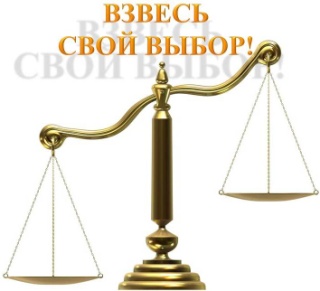 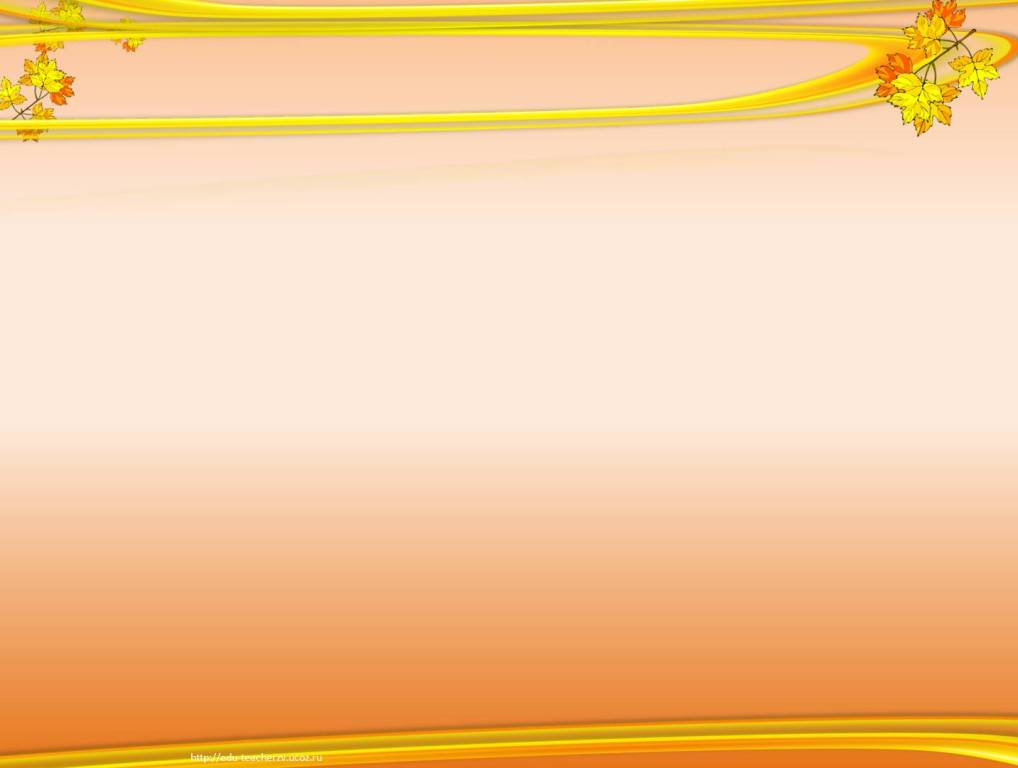 Рейтинг учреждений
полнота и актуальность информации об организации социального обслуживания, размещаемой на общедоступных информационных ресурсах (на информационных стендах в помещении организации, на официальных сайтах организации социального обслуживания, органов исполнительной власти  в информационно-телекоммуникационной сети «Интернет»;
         - наличие альтернативной версии официального сайта организации социального обслуживания в сети «Интернет» для инвалидов по зрению;
- наличие дистанционных способов взаимодействия организации и получателей социальных услуг;
- результативность обращений при использовании дистанционных способов взаимодействия с получателями социальных услуг  для получения необходимой информации;
- наличие возможности направления заявления (жалобы), предложений и отзывов о качестве предоставления социальных услуг;
- наличие информации о порядке подачи жалобы по вопросам качества оказания социальных услуг;
          - доля получателей социальных услуг, удовлетворенных качеством, полнотой и доступностью информации (при личном обращении, по телефону, на официальном сайте организации социального обслуживания) о работе организации социального обслуживания, в том числе о перечне и порядке предоставления социальных услуг, от общего числа опрошенных
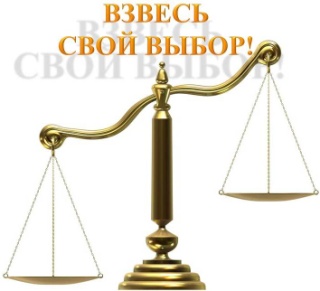 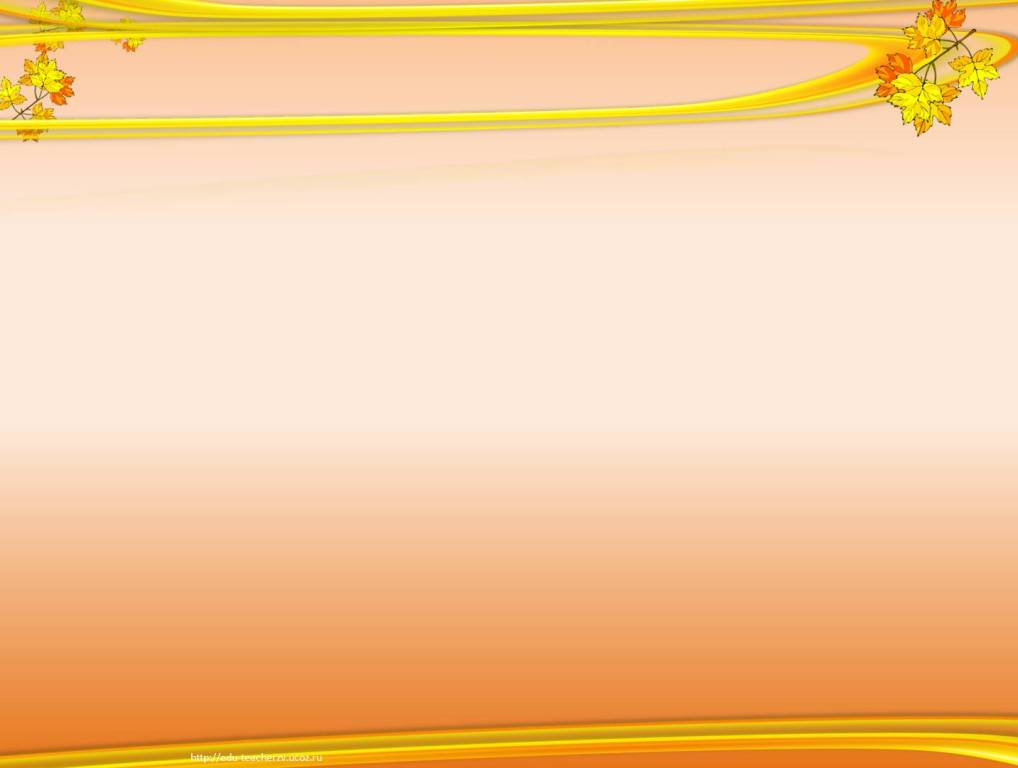 Карта независимой оценки  качества 

 работы организаций социального обслуживания
полнота и актуальность информации об организации социального обслуживания, размещаемой на общедоступных информационных ресурсах (на информационных стендах в помещении организации, на официальных сайтах организации социального обслуживания, органов исполнительной власти  в информационно-телекоммуникационной сети «Интернет»;
         - наличие альтернативной версии официального сайта организации социального обслуживания в сети «Интернет» для инвалидов по зрению;
- наличие дистанционных способов взаимодействия организации и получателей социальных услуг;
- результативность обращений при использовании дистанционных способов взаимодействия с получателями социальных услуг  для получения необходимой информации;
- наличие возможности направления заявления (жалобы), предложений и отзывов о качестве предоставления социальных услуг;
- наличие информации о порядке подачи жалобы по вопросам качества оказания социальных услуг;
          - доля получателей социальных услуг, удовлетворенных качеством, полнотой и доступностью информации (при личном обращении, по телефону, на официальном сайте организации социального обслуживания) о работе организации социального обслуживания, в том числе о перечне и порядке предоставления социальных услуг, от общего числа опрошенных
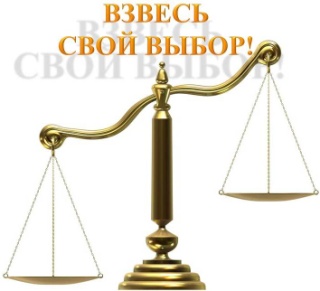 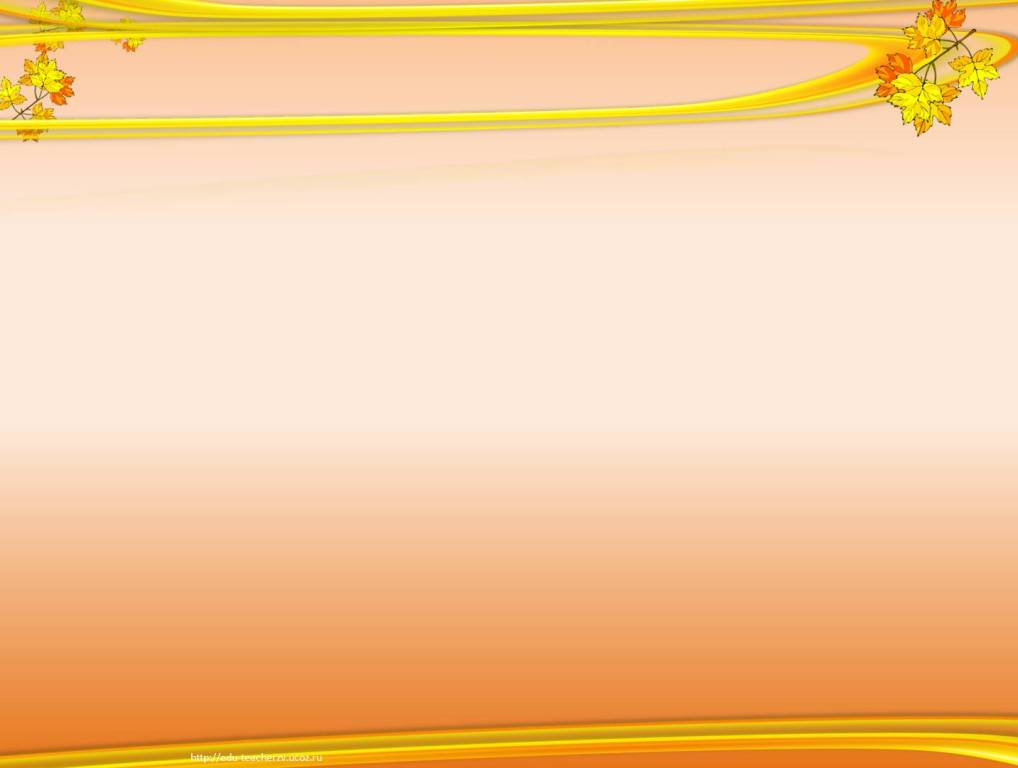 Рейтинг учреждений
полнота и актуальность информации об организации социального обслуживания, размещаемой на общедоступных информационных ресурсах (на информационных стендах в помещении организации, на официальных сайтах организации социального обслуживания, органов исполнительной власти  в информационно-телекоммуникационной сети «Интернет»;
         - наличие альтернативной версии официального сайта организации социального обслуживания в сети «Интернет» для инвалидов по зрению;
- наличие дистанционных способов взаимодействия организации и получателей социальных услуг;
- результативность обращений при использовании дистанционных способов взаимодействия с получателями социальных услуг  для получения необходимой информации;
- наличие возможности направления заявления (жалобы), предложений и отзывов о качестве предоставления социальных услуг;
- наличие информации о порядке подачи жалобы по вопросам качества оказания социальных услуг;
          - доля получателей социальных услуг, удовлетворенных качеством, полнотой и доступностью информации (при личном обращении, по телефону, на официальном сайте организации социального обслуживания) о работе организации социального обслуживания, в том числе о перечне и порядке предоставления социальных услуг, от общего числа опрошенных